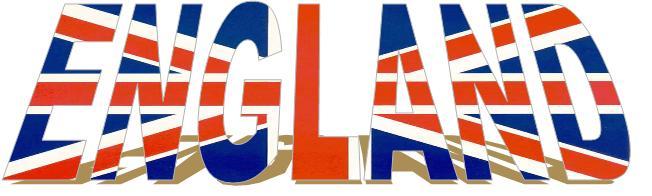 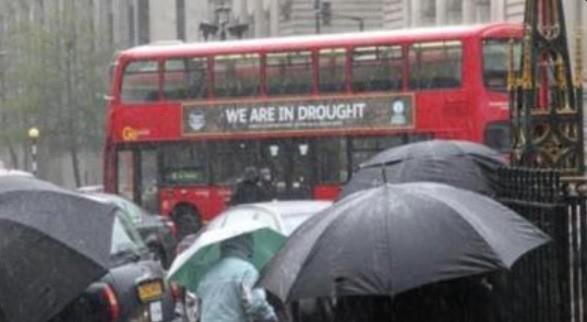 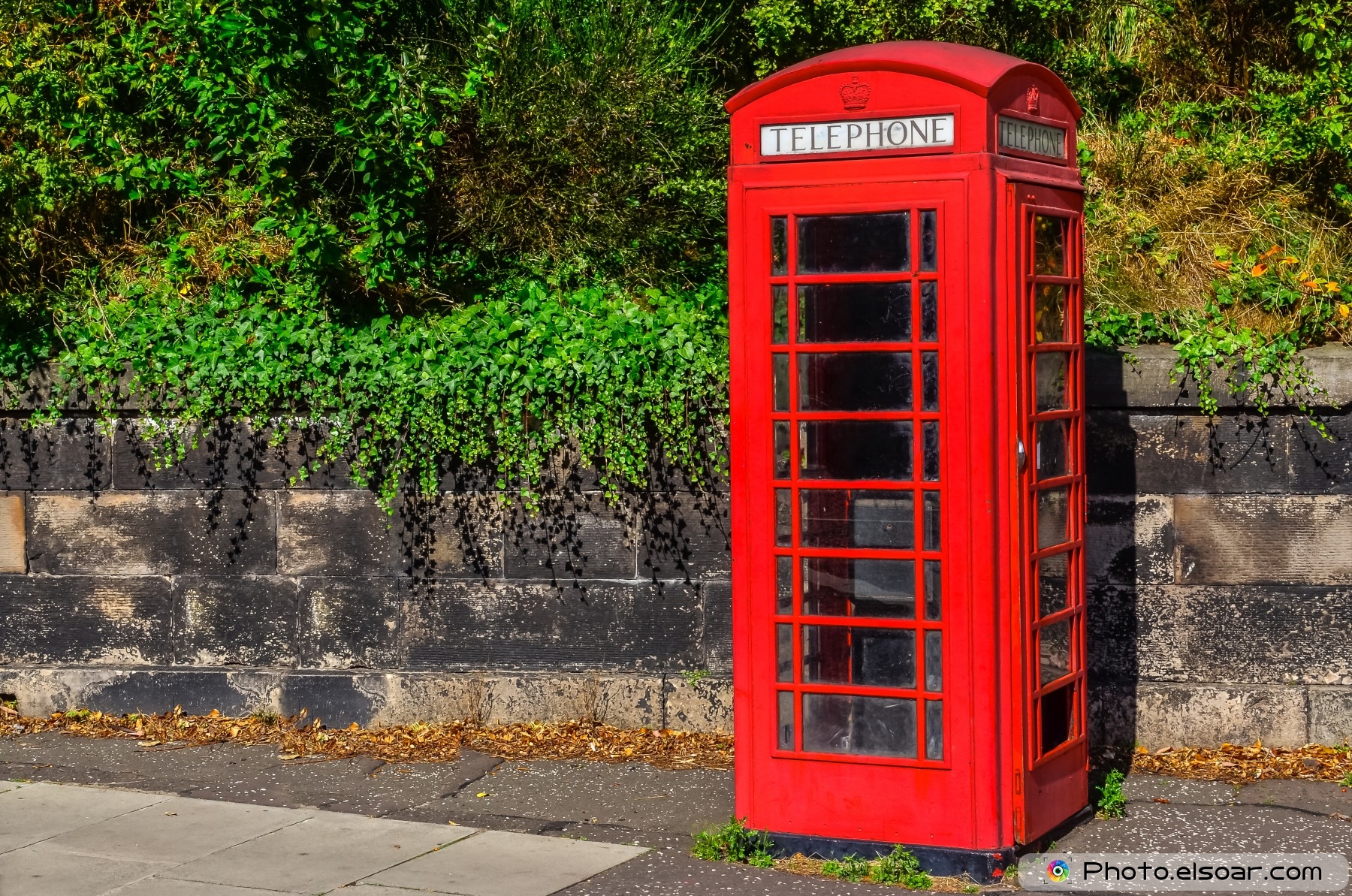 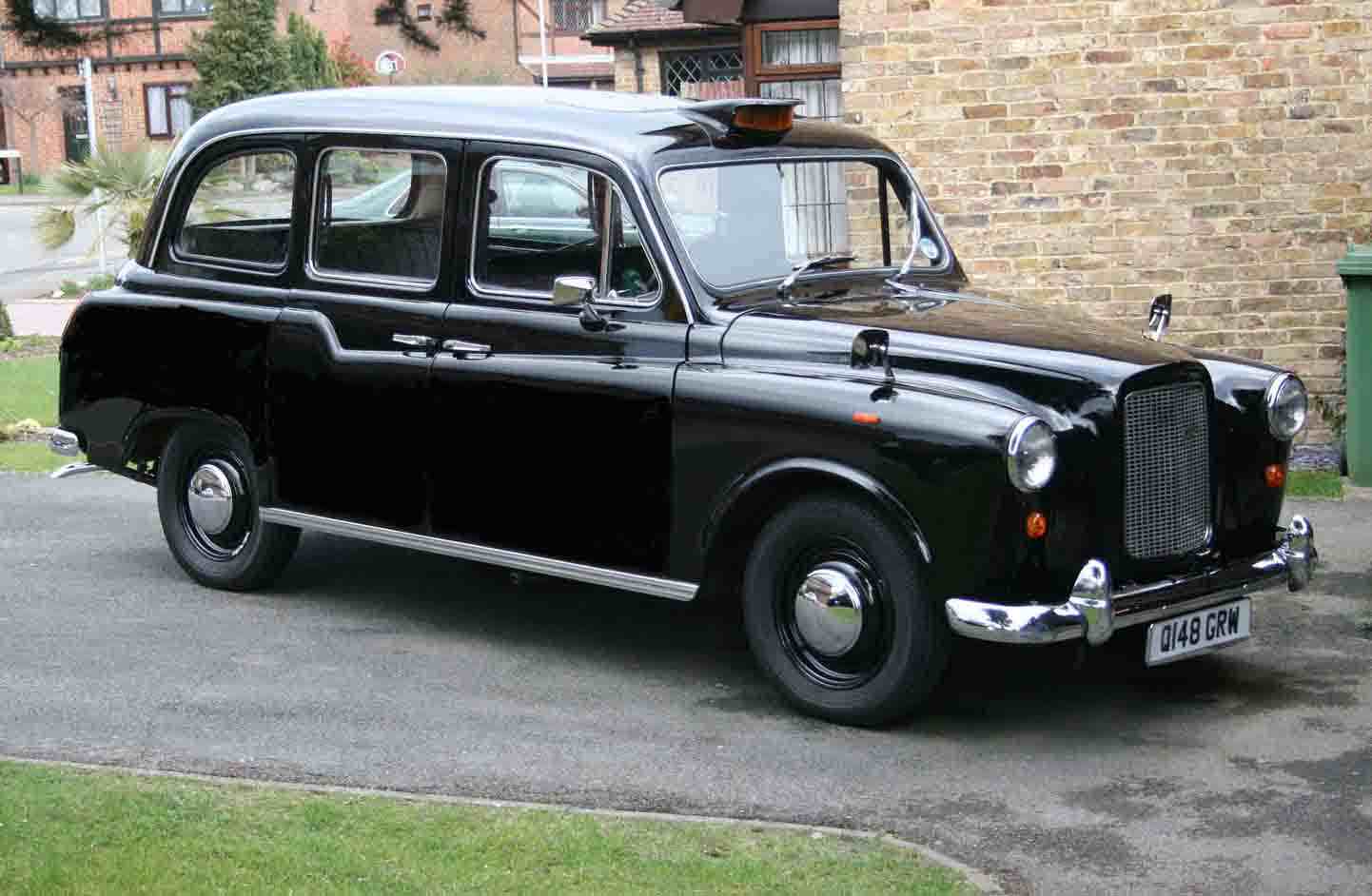 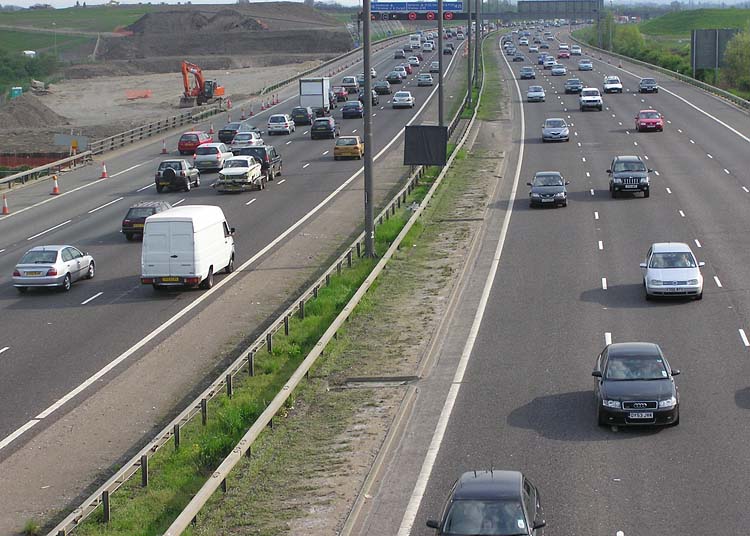 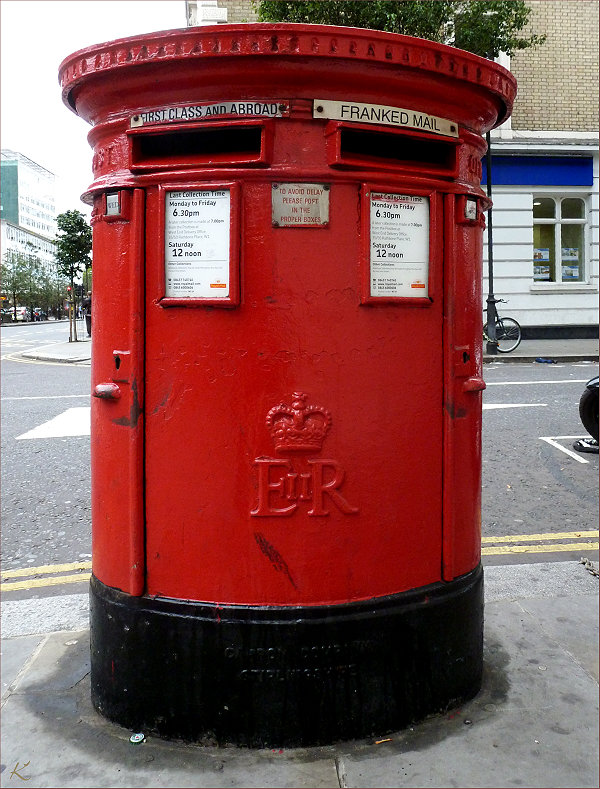 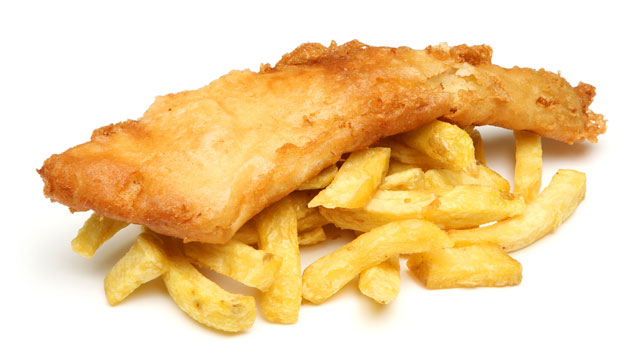 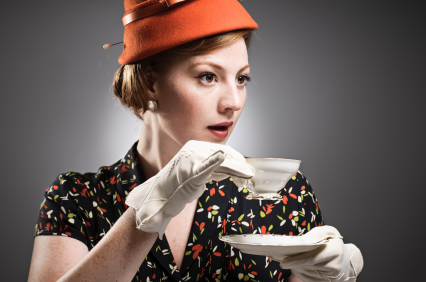 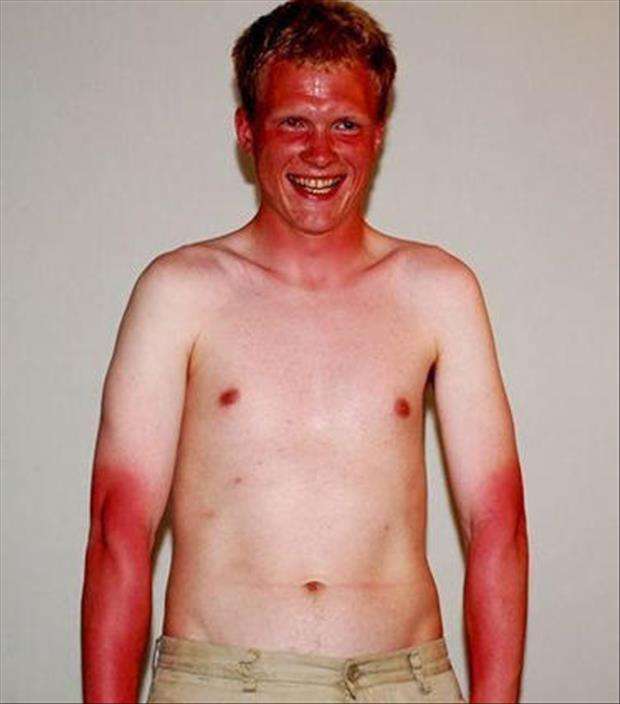 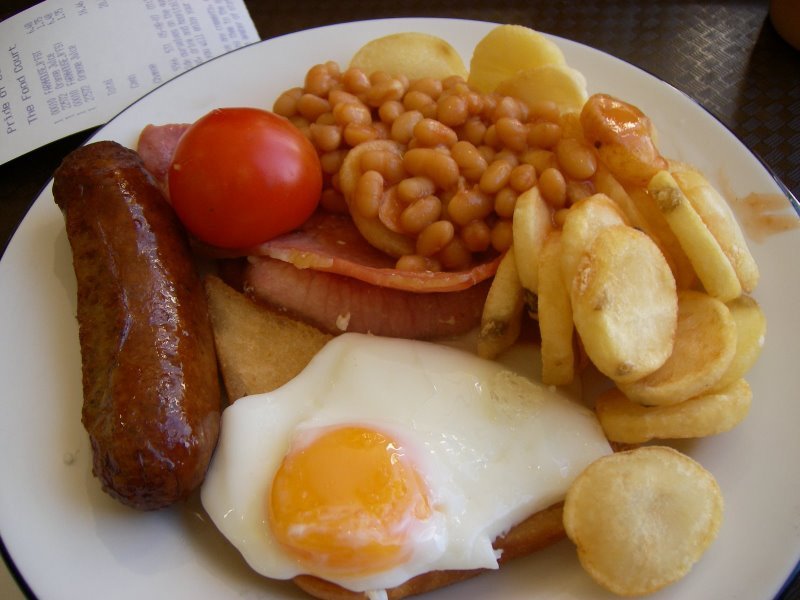 §
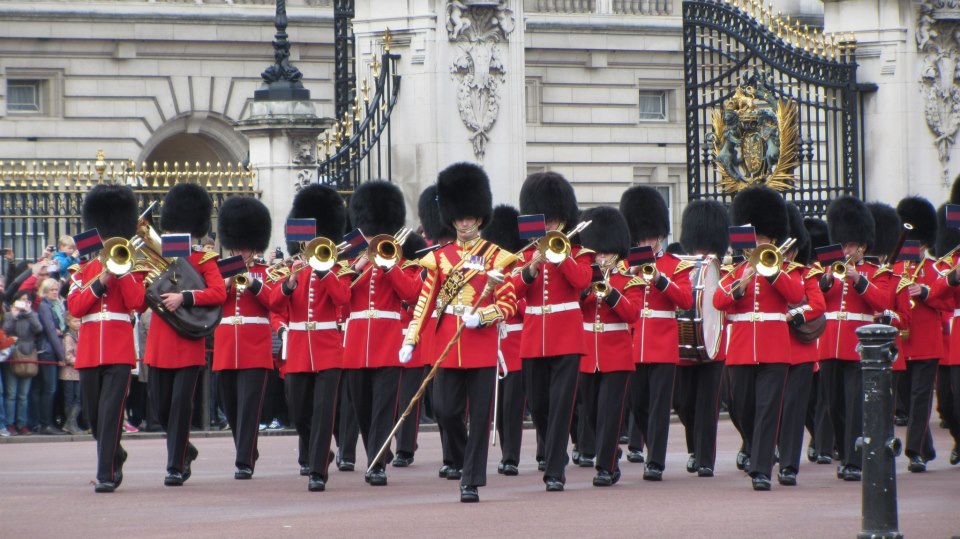